Module 2Sample Repayment Strategies
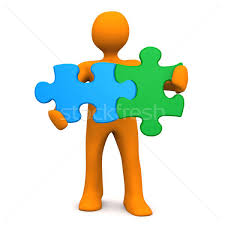 Paul S. Garrard
Founder and President, PGPresents, LLC
Independent Student Loan Consulting
Spring 2024
www.PGPresents.com
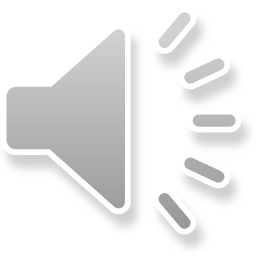 2024 PGPresents, LLC - All Rights Reserved
Popular strategies
Smartly aggressive
Preserve option for Public Service Loan Forgiveness*
Cautious, protect cash flow
Postponement
Refinancing with private lenders
Loan repayment assistance
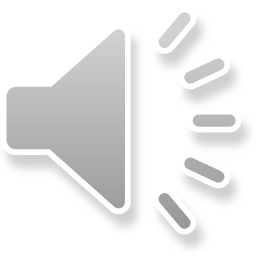 *  Most popular initial strategy for MD graduates, based on AAMC Graduation Questionnaire
Your strategy may change
Decent chance your strategy may change
Should reevaluate at least once a year and when you have or anticipate having significant changes
Somewhat forced to review when using income plans, must renew them every 12 months
See Module 14 – Switching Repayment Plans
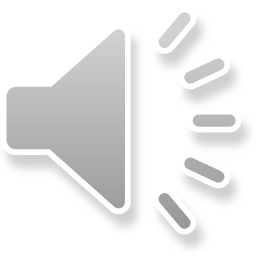 END OF MODULE 2
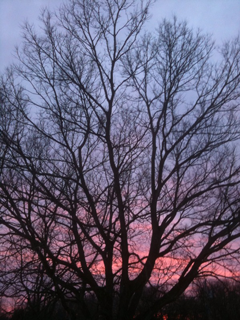 PGPresents, LLC
Independent Student Loan Consulting
www.PGPresents.com
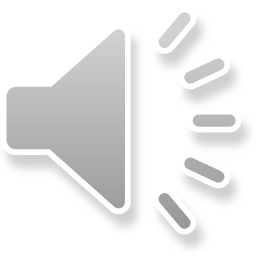 2024 PGPresents, LLC - All Rights Reserved